KAJ SEM SE ŽE NAUČIL O POMLADI?
KAJ SE ZGODI Z  DNEVOM IN NOČJO NA  PRVI POMLADNI DAN?
KAKO IMENUJEMO TA POJAV?
                          DAN IN NOČ STA ENAKO DOLGA.              
                          TA POJAV IMENUJEMO ENAKONOČJE.

KAKŠNO JE VREME  MESECA  APRILA?
                           V MESECU APRILU POGOSTO PADA DEŽ IN HKRATI SIJE 
                           SONCE. NASTANE MAVRICA.
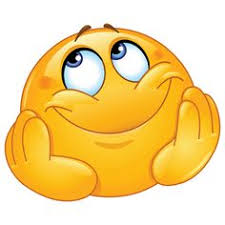 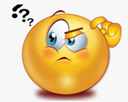 KAJ IMAJO V ZEMLJI ZVONČEK,TROBENTICA IN ŽAFRAN?
                                  ZVONČEK IMA ČEBULICO,TROBENTICA KORENIKO,
                                  ŽAFRAN PA GOMOLJ.
POIMENUJ CVETLICE NA SLIKAH.                             



   


   ZVONČEK, TELOH, PLJUČNIK, PODLESNA  VETRNICA, ŽAFRAN, TROBENTICA,  MALA  MARJETICA, JETRNIK,
    VIJOLICA, VELIKI ZVONČEK
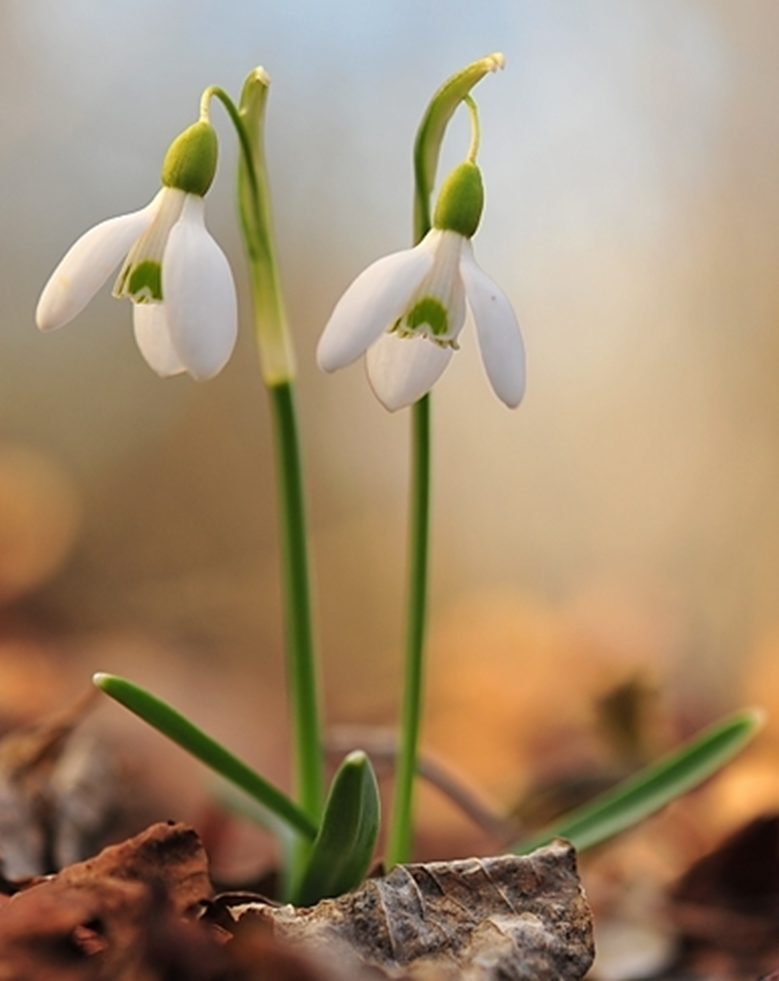 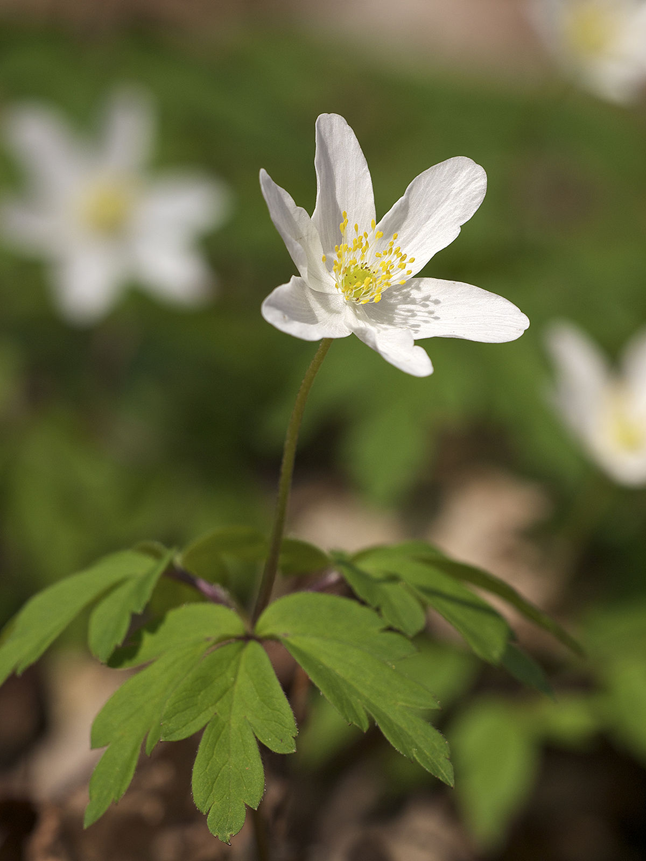 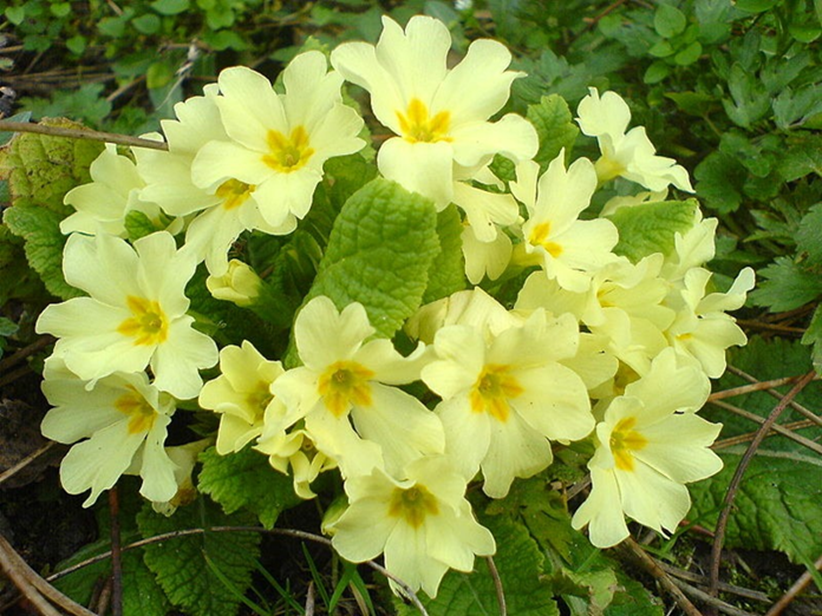 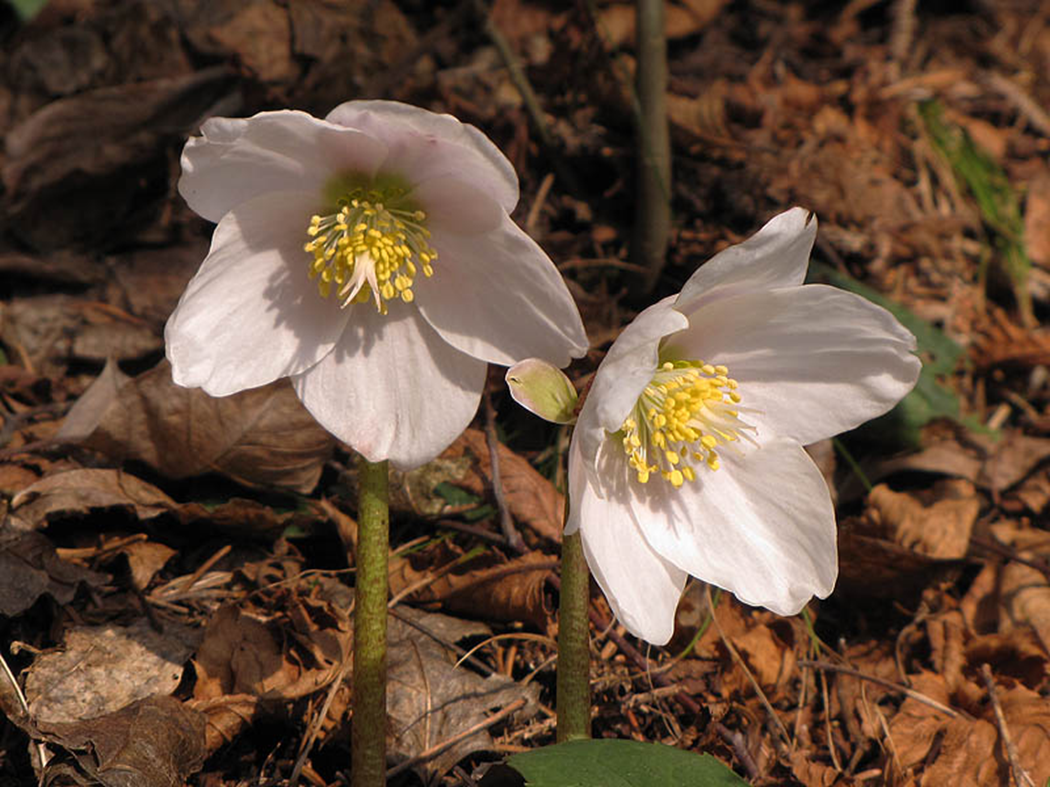 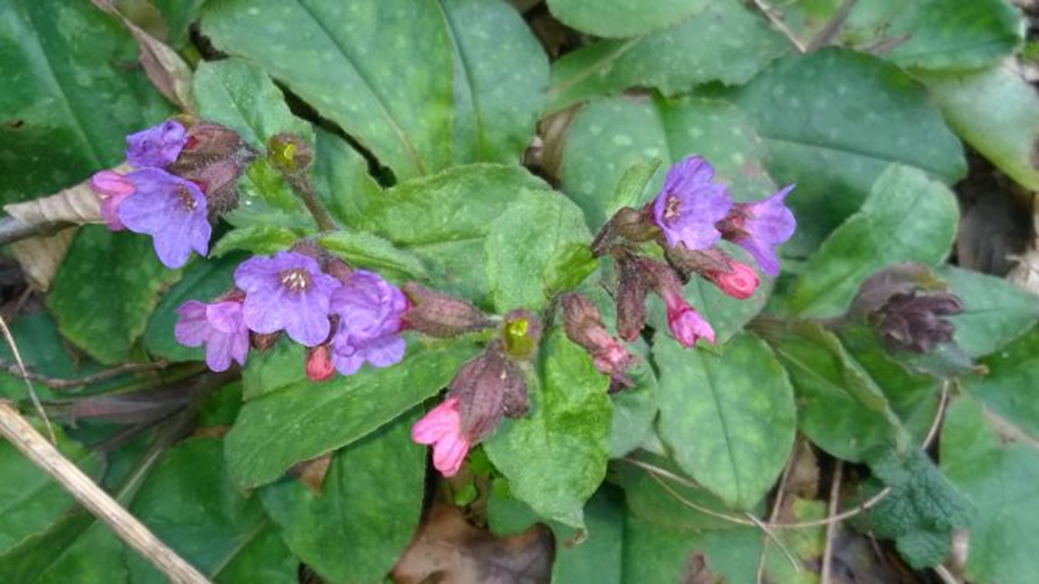 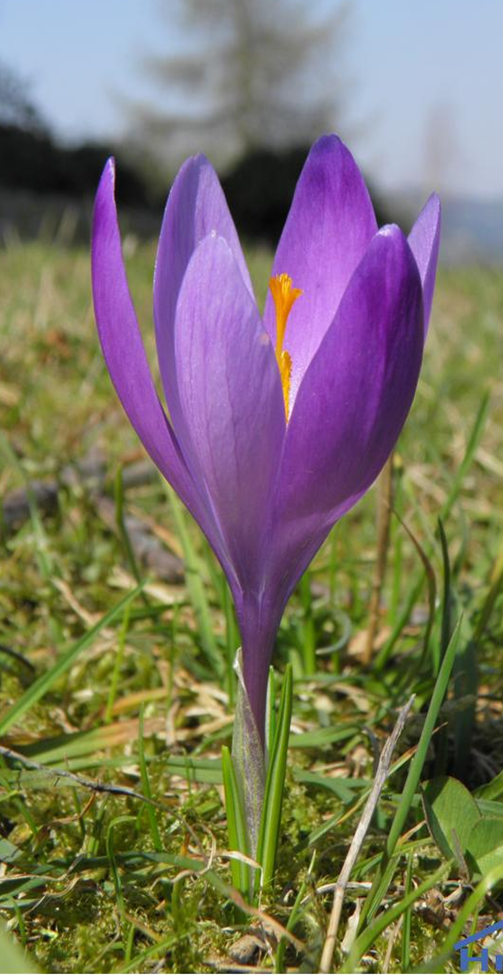 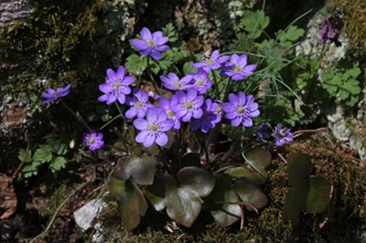 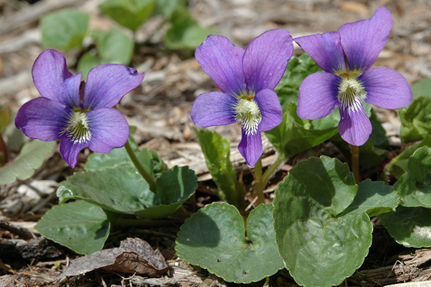 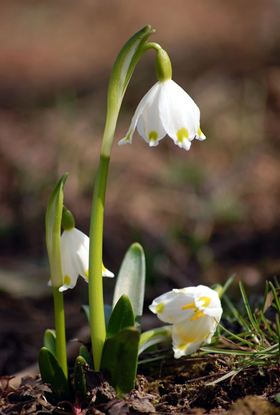 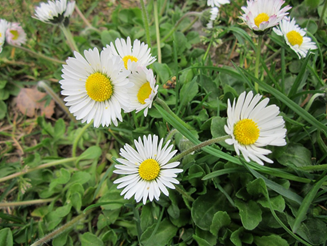 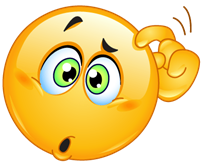 KAJ SE DOGAJA  Z DREVESI?
                            DREVESA  BRSTIJO, NA VEJAH SO POPKI.

KAJ JE NALOGA SADJARJA?
                                    





SADJAR OBREZUJE SADNA DREVESA, ZAŠČIITI DEBLA MLADIH DREVES, ŠKROPI, PTICAM NAREDI VALILNICE.
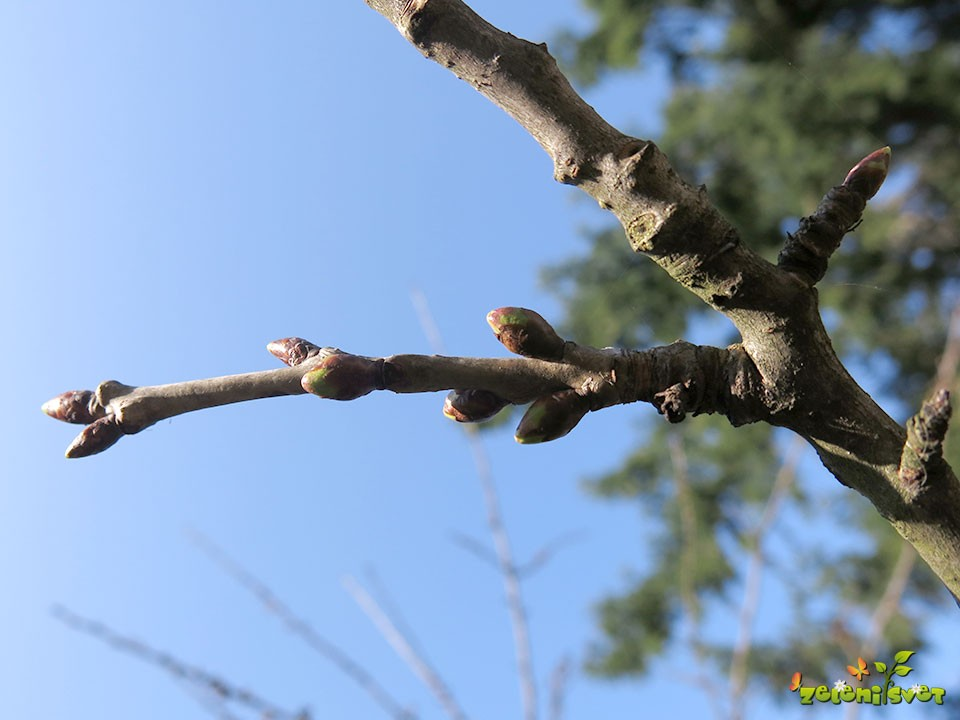 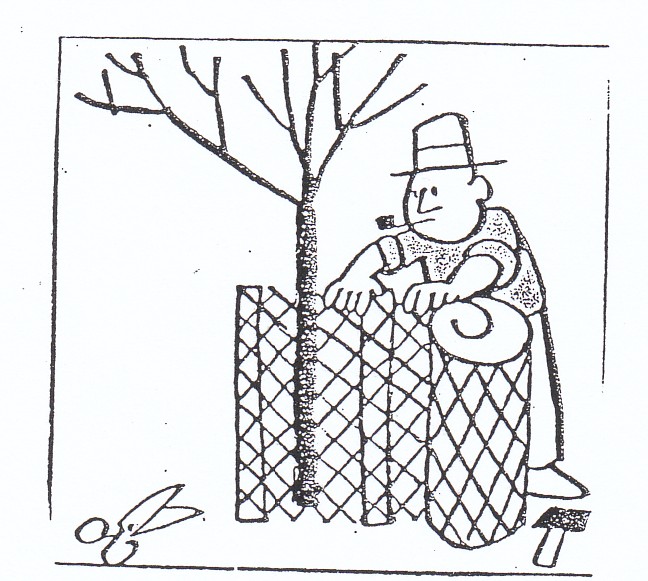 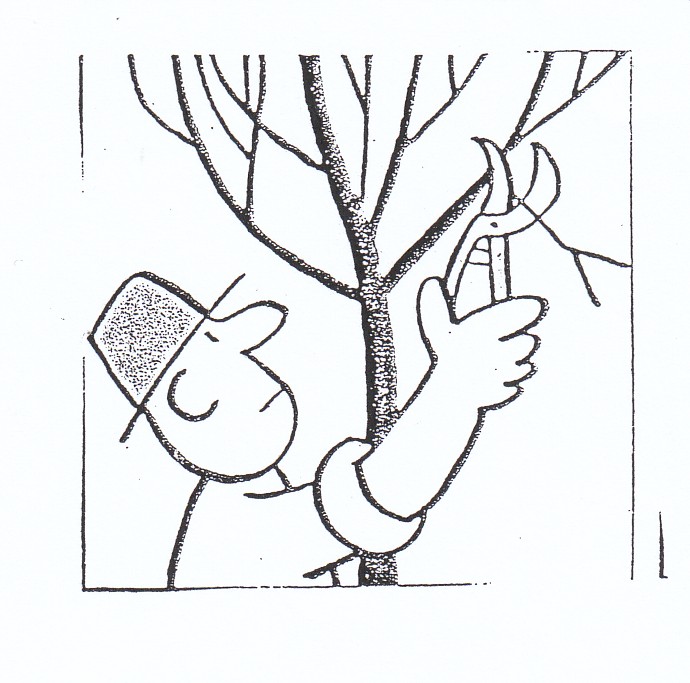 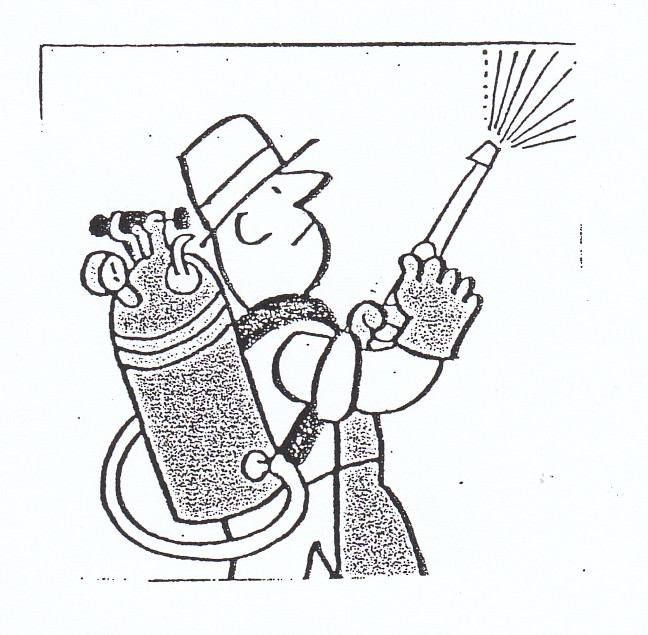 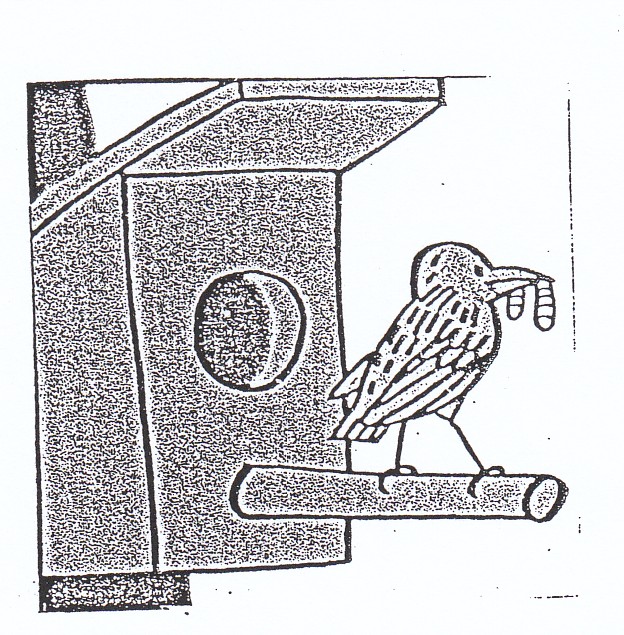 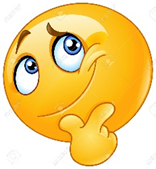 KATERE PTICE SO SE VRNILE V NAŠE KRAJE? 
                                                            PTICE SELIVKE.
OGLEJ SI SLIKE IN UGOTOVI, KJE PTICE GNEZDIJO.           



NA DREVESU              V DUPLU            POD STREHAMI HIŠ         V VALILNICAH                                        
POZNAŠ TE PTICE?



                SINICA                          TAŠČICA                               VRABEC                            LASTOVKA
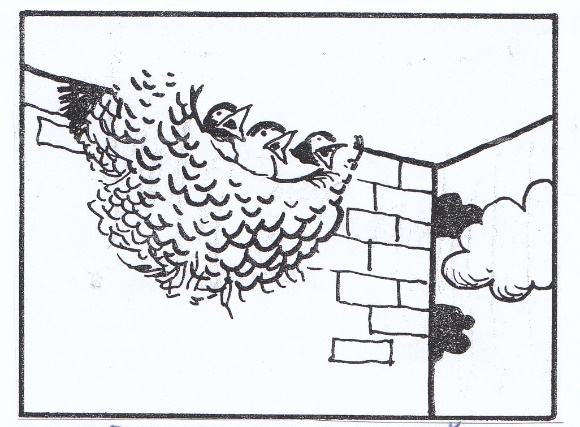 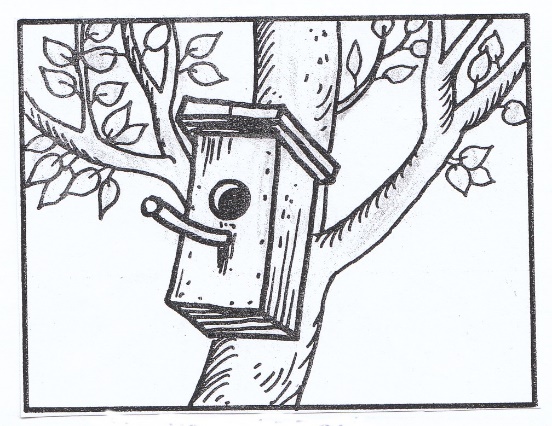 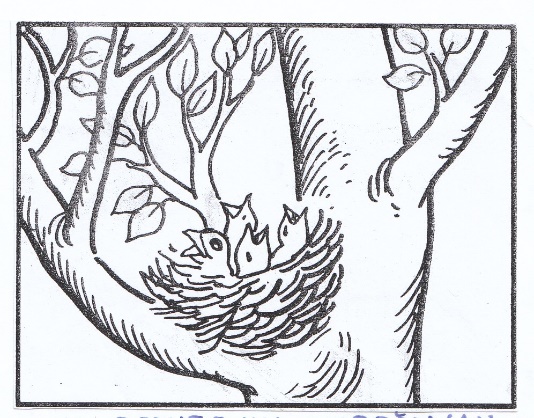 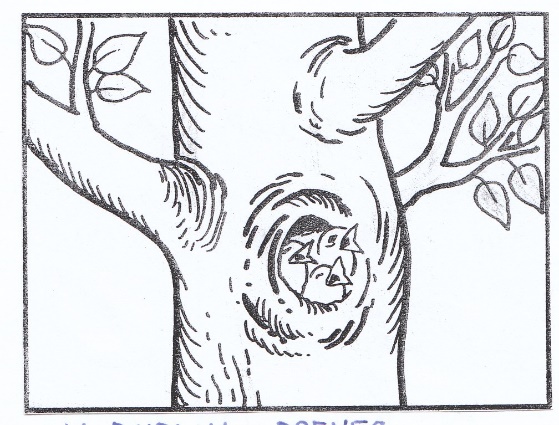 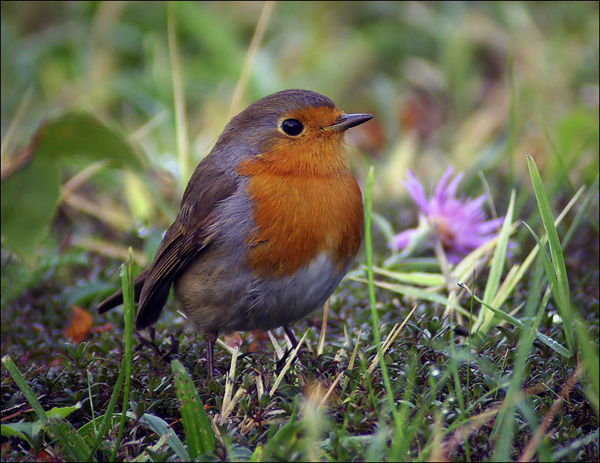 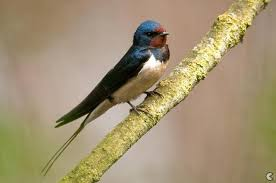 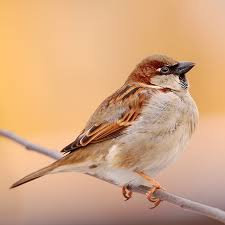 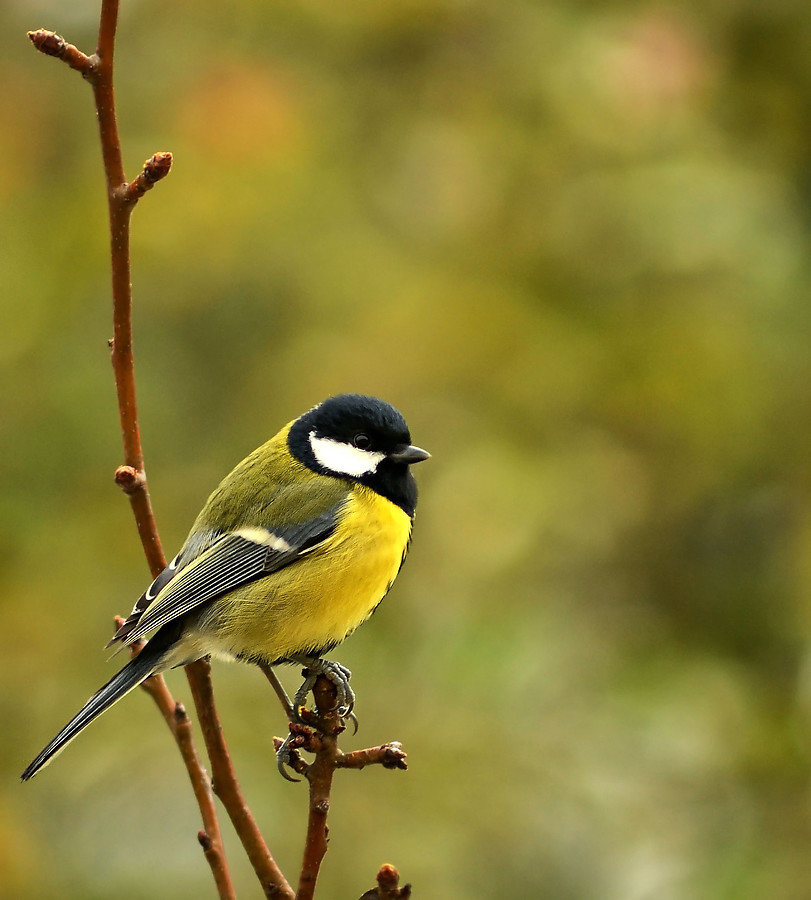 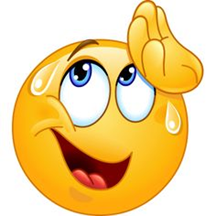 ZIMSKI ZASPANCI SE PREBUJAJO (NETOPIRJI, JEŽI, MIŠI…).
    KAJ POČNEJO, KO SE PREBUDIJO? 
         
                                                IŠČEJO HRANO, KER SO MOČNO SHUJŠANI.

 KAJ DELAJO LJUDJE SPOMLADI NA TRAVNIKU?

                                           TRAVNIK POTREBIJO, TO POMENI, DA Z
                                           GRABLJAMI OČISTIJO ODVEČNO KAMENJE,
                                           SUHO TRAVO IN VEJE. TRAVNIK TUDI POGNOJIJO.

KAJ PA POČNEJO NA VRTU?      

                                           VRT POGNOJIJO, PRELOPATIJO IN NATO
                                           POSEJEJO  IN POSADIJO SEMENA.
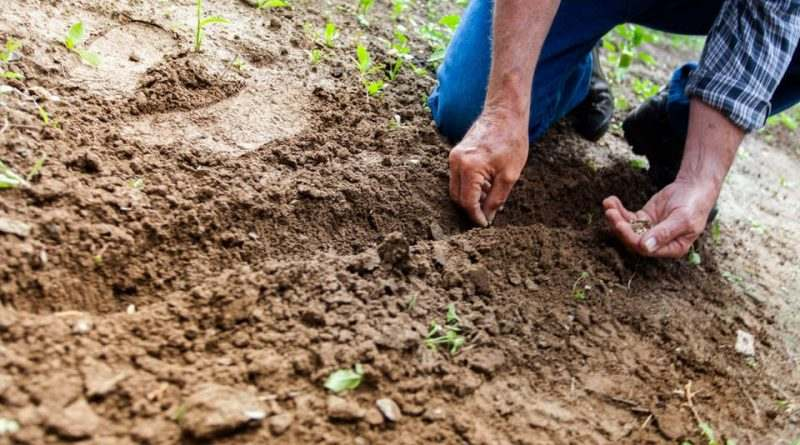 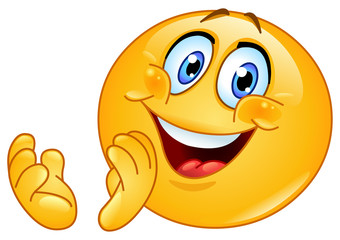 Dodajte naslov diapozitiva – 2
Dodajte naslov diapozitiva – 3
Dodajte naslov diapozitiva – 4
Dodajte naslov diapozitiva – 5